Assemblée générale de l’aappma la gaule annonéenne
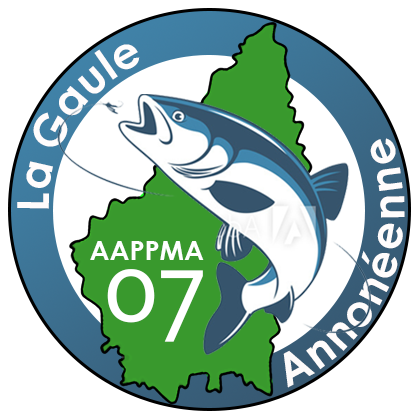 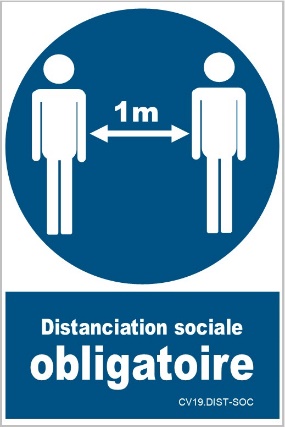 Vendredi 04 Février 2022 à 19h00
Halle aux muletiers de la Lombardière
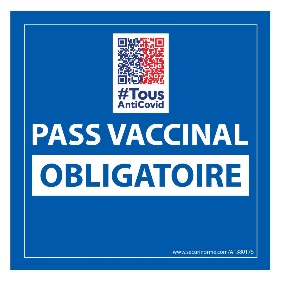 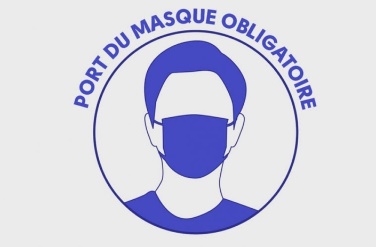 Minute de silence en hommage à
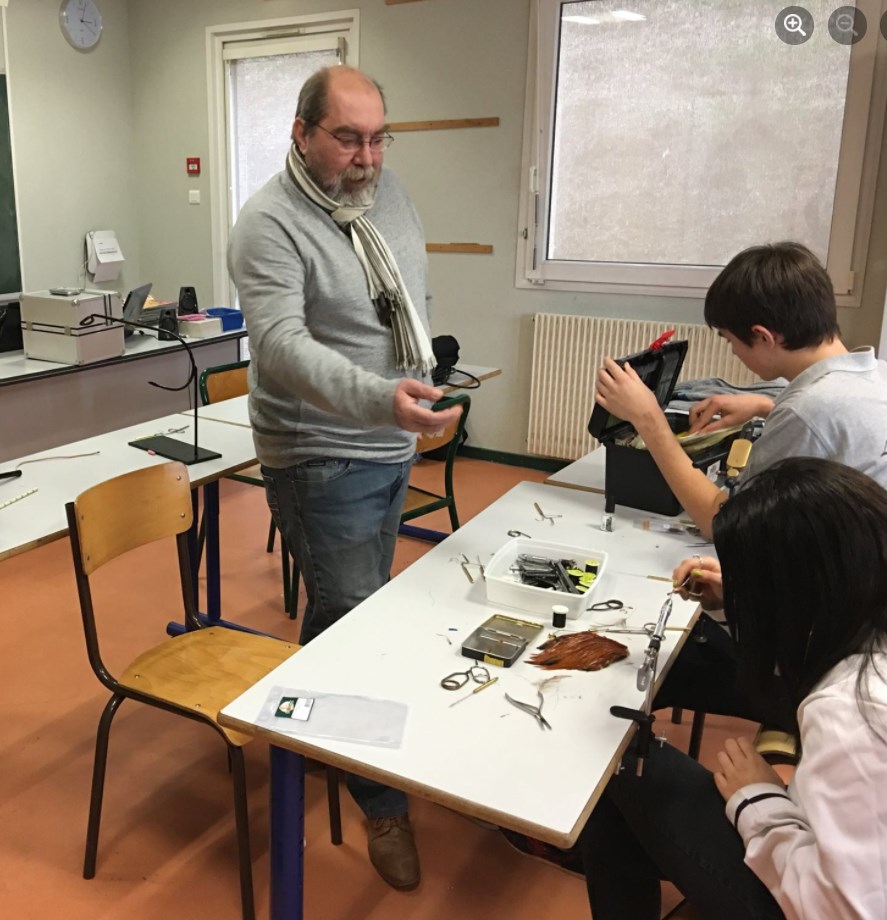 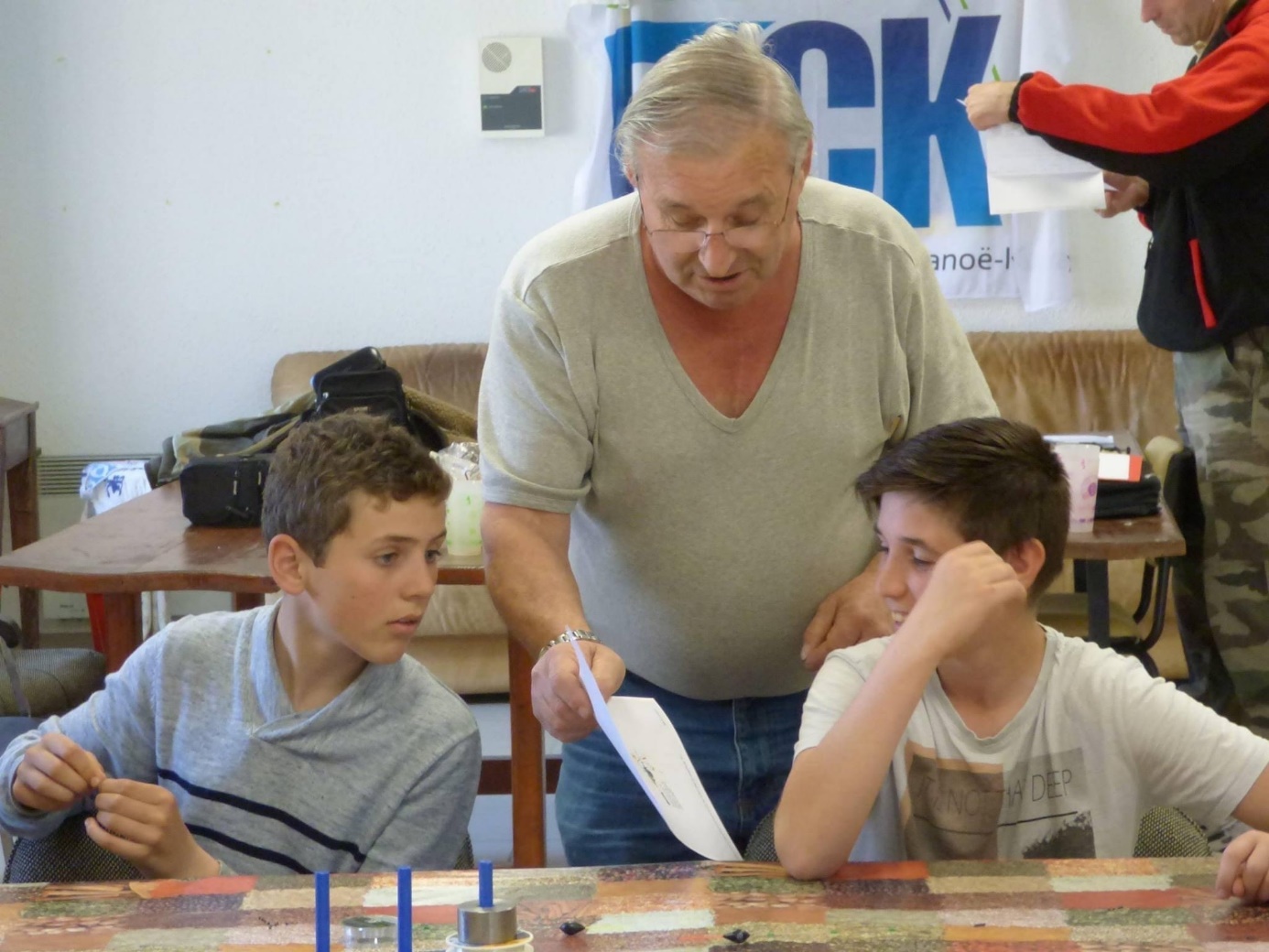 Jean Louis CARAUD
Marc SENCEY
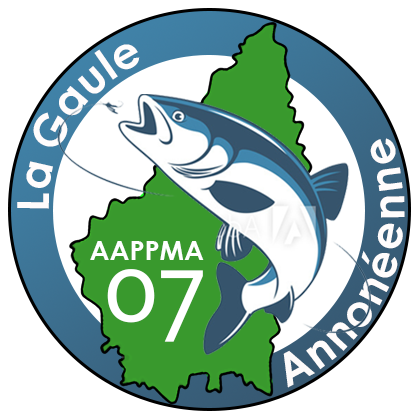 Mot du président
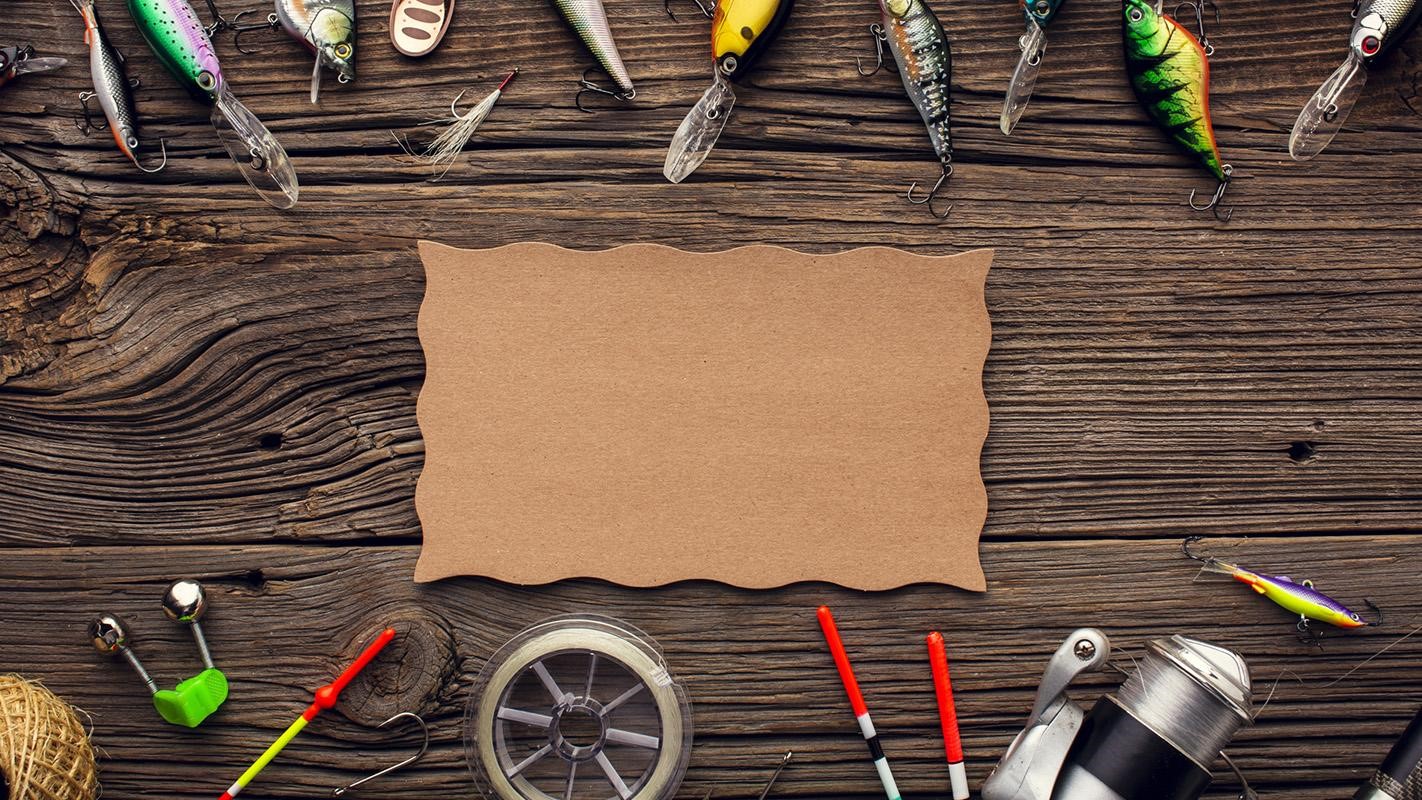 Assemblée Générale du 04/02/2022
Rapport d’activité 2021
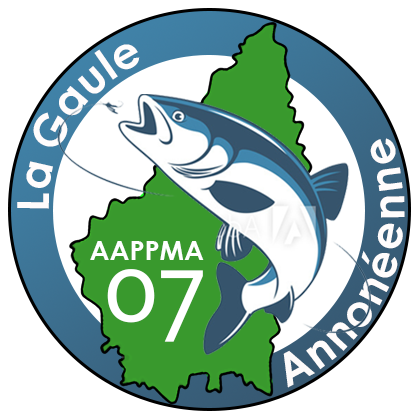 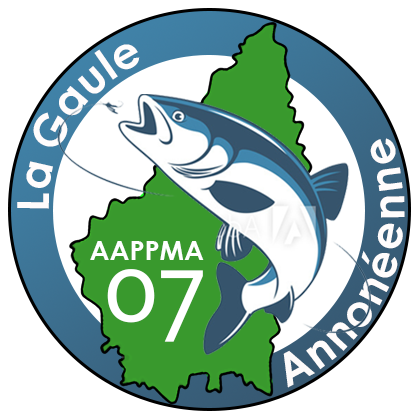 2021: Une année particulière, des activités au ralenti …
Des restrictions sanitaires et un nouveau confinement en avril qui nous ont tenus éloignés des cours d’eau.
La précédente Assemblée Générale de la saison 2020 n’a pu être organisée que sous forme de permanence le 20/03/2021.
Seuls deux conseils d’administration ont pu être organisés, dont un à distance.
La disparition de Jean-Louis, notre trésorier.
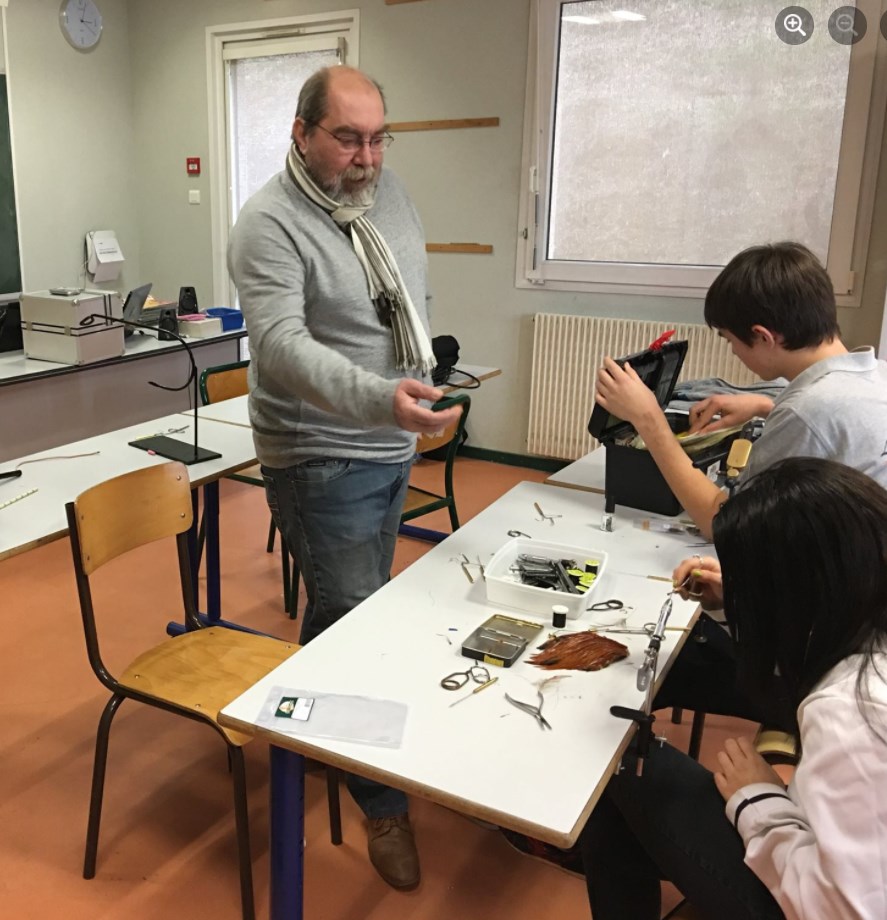 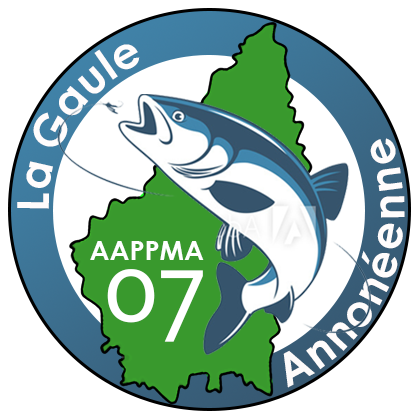 … mais des actions maintenues.
Permanences de ventes de cartes de pêche tenues par nos bénévoles au magasin l’Homme des Bois.

Poursuite des activités de la section mouche.

Travail de la garderie : merci à Sylvain et Denis pour leur implication.

Communication : contact maintenu avec les pêcheurs, via Facebook, notre site et les articles de presse.

La commission déversement/rempoissonnement à poursuivi son travail .
19/02 : lâché de poissons Tanches, Gardons, Sandres, Brochets au Ternay et au lac de Vert à Vernosc.
07/03 : Déversement de TAEC sur des secteurs non conformes 
27/02 : Pour la deuxième année, poursuite des déversements de truitelles Arc-en-ciel (non-chauffées) sur la basse Cance. Protocole de gestion d’une durée de sept ans.
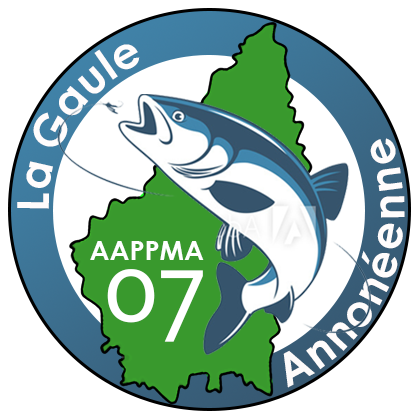 Lac de vert
La Gaule Annonéenne a repris la gestion du Lac de Vert en 2020, une nouvelle convention a été signée avec l’ASA du Lac de Vert.
Une nouvelle règlementation a été mise en place, avec une gestion halieutique. 
6 Déversements de TAEC en 2021.
Population de poissons blancs et de carnassiers également renforcée.
Une opération de nettoyage des berges a été organisée le 21/02/2021.
2021, année d’élection: 
un nouveau Conseil d’Administration
Le Conseil d’Administration de votre AAPPMA a été renouvelé le 19/11/2021 lors d’une Assemblée Générale élective. Ce nouveau Conseil exercera ses fonctions du 01/01/2022 au 31/12/2026.

A cette occasion, ont été élus :
M.  DE ANGELIS Frédéric > PRÉSIDENTM. DUCLAUT Didier > VICE-PRÉSIDENTM. PACHOT Patrick > TRÉSORIERM. SASTRE Jérémie > SECRÉTAIRE
M.  ALLEON Jérémie > AdministrateurM.  DE CASTRO Fernand > AdministrateurM. FOMBONNE Johann > AdministrateurM. GALDEMAS Christophe > AdministrateurM. GUILLERMET Joann > AdministrateurM. LEFEVRE Christian > AdministrateurM. MEYRAND Mickaël > AdministrateurM. MOREL Didier > AdministrateurM. ROLETTI Emmanuel > AdministrateurM. ZOUAOUI Sofiane > Administrateur
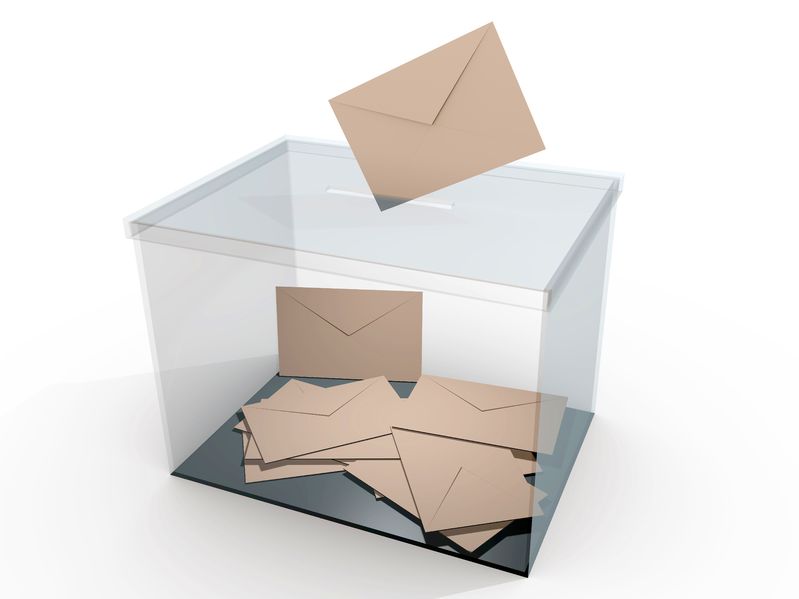 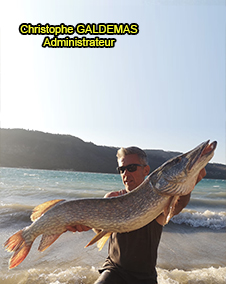 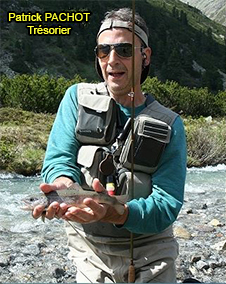 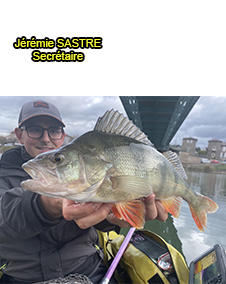 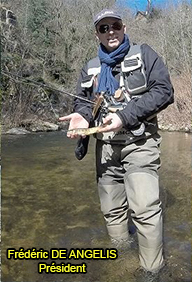 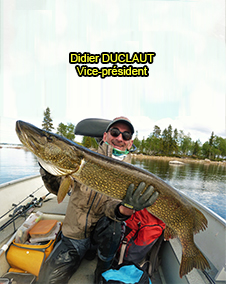 Sofiane ZOUAOUI
Administrateur
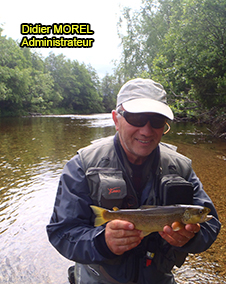 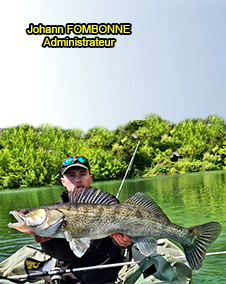 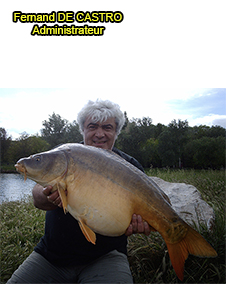 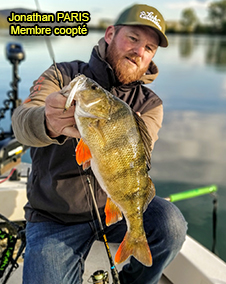 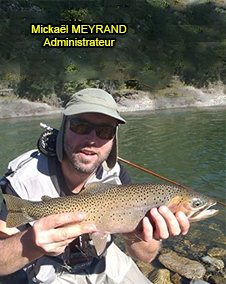 Christian LEFEVRE
Administrateur
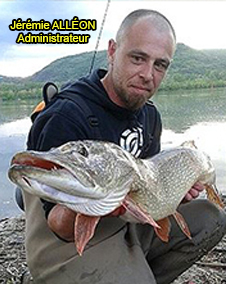 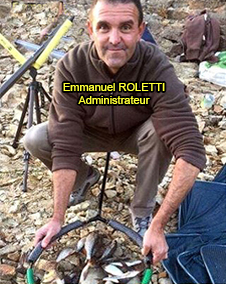 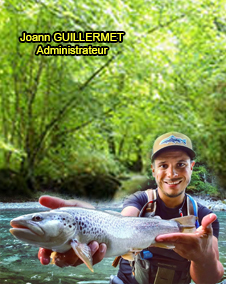 Cyrille MARGIRIER
Membre coopté
Christian PEZZOTA
Membre coopté
Jean Luc PRAY
Membre coopté
Bruno PERRIER 
Membre coopté
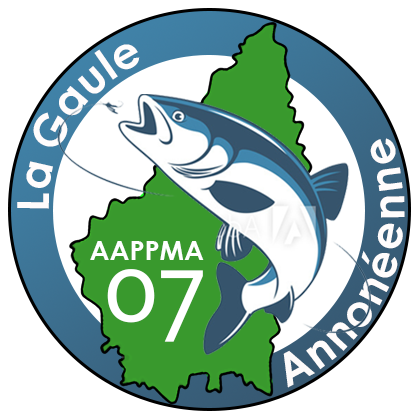 Perspectives 2022
Relancer les APN  : Création d’une commission qui a débuté ses travaux.
REDYNAMISER LES SECTIONS MOUCHE ET COUP
 ANIMATIONS : Concours float-tube
COMMUNICATION : Remise en route du BULDO, maintien du site et de Facebook
PARTENARIATS :  avec les collectivités territoriales, agence de l’eau, Fédération, CNR, DDT …
GESTION HALIEUTIQUE : poursuite des rempoissonnements Vert, Ternay, truitelles AEC basse Cance   
ENTRETIEN DES PARCOURS : Re-panneautage, cabanes TERNAY, abords lac de Vert…
Instauration d’une mesure de protection de la truite Fario sur la Basse Cance, en 2ième catégorie .
Participation au suivi piscicole FD 07
LA GARDERIE : Un objectif prioritaire : Maintien de deux gardes actifs, renforcés par 2 gardes en formation prochainement.
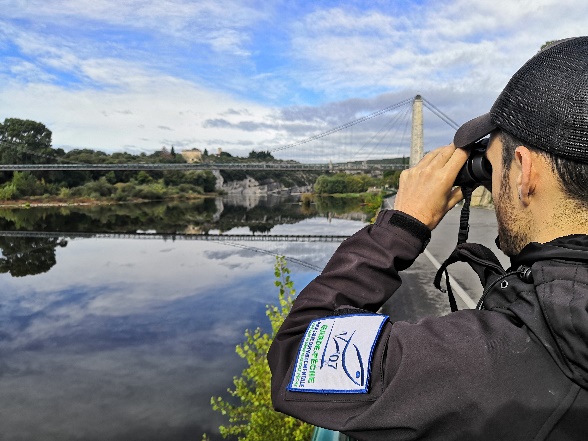 BEAUCOUP DE TRAVAIL, MAIS BEAUCOUP DE VOLONTE.
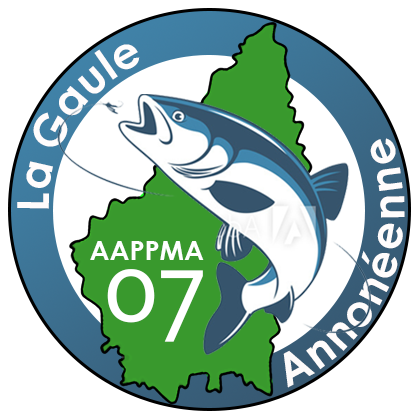 Bilan financier 2021
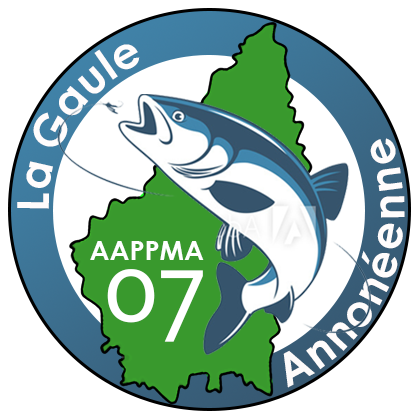 Budget prévisionnel 2022
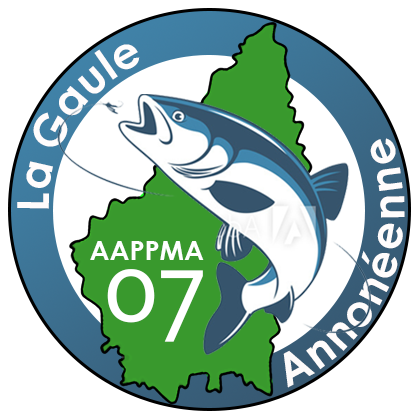 Validation des nouveaux commissaires aux comptes
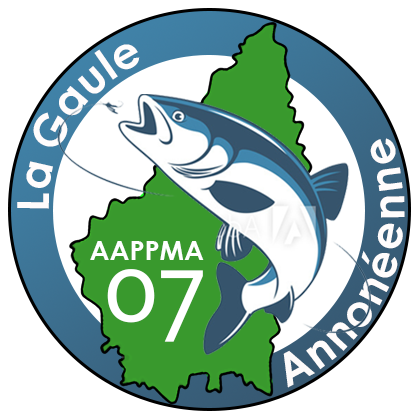 Bilan d’activités du club mouche
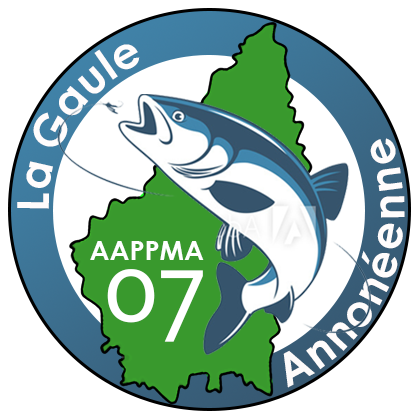 Validation des gardes-Pêche Particuliers
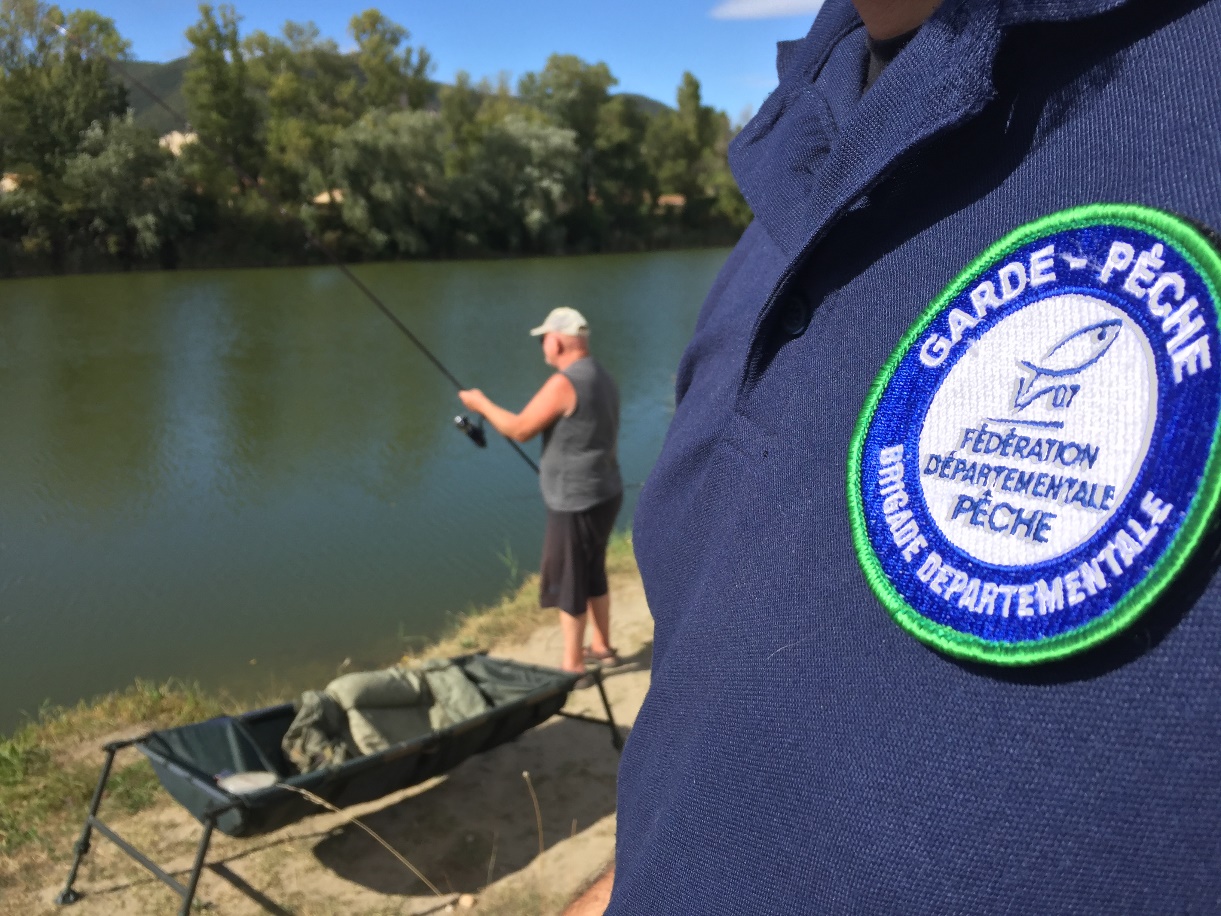 M.  GARNODON Denis
M. SOUVIGNET Sylvain

M. BRUNET William
M. HAGRULLA Dragoshi
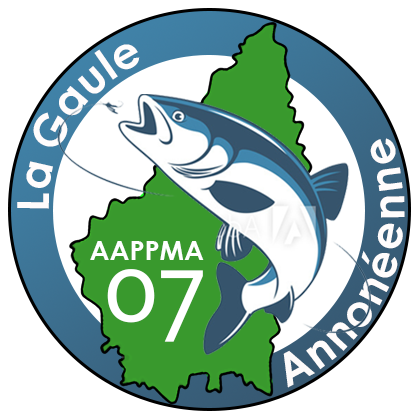 Validation des VŒUX POUR L’ASSEMBLEE GENERALE DE LA FEDERATION DE PÊCHE DE L’ARDECHE
2°) Diminution du quota de truite à 3/jour/pêcheur ;
1°) Utilisation d’hameçons simples, sans ardillons en première catégorie ;
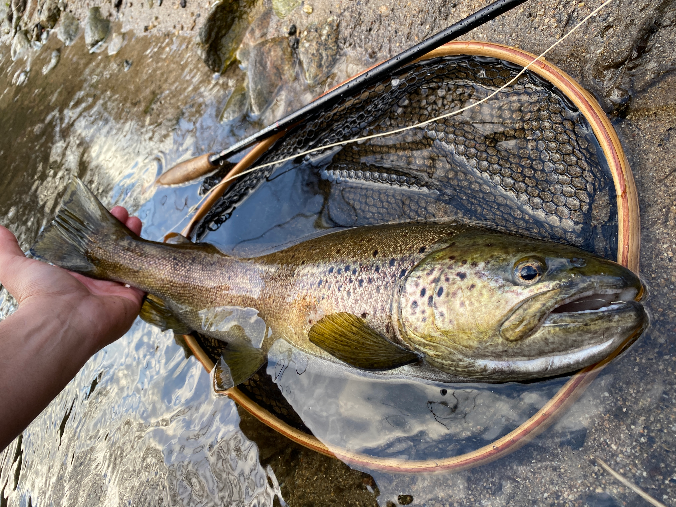 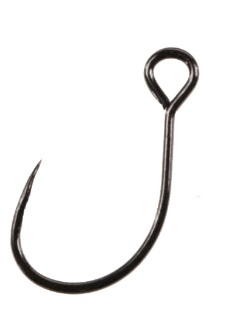 3°) Mise en place de fenêtres de capture (truite Fario, brochet, sandre…) avec étude à l’appui pour déterminer les meilleures fenêtres à proposer ;
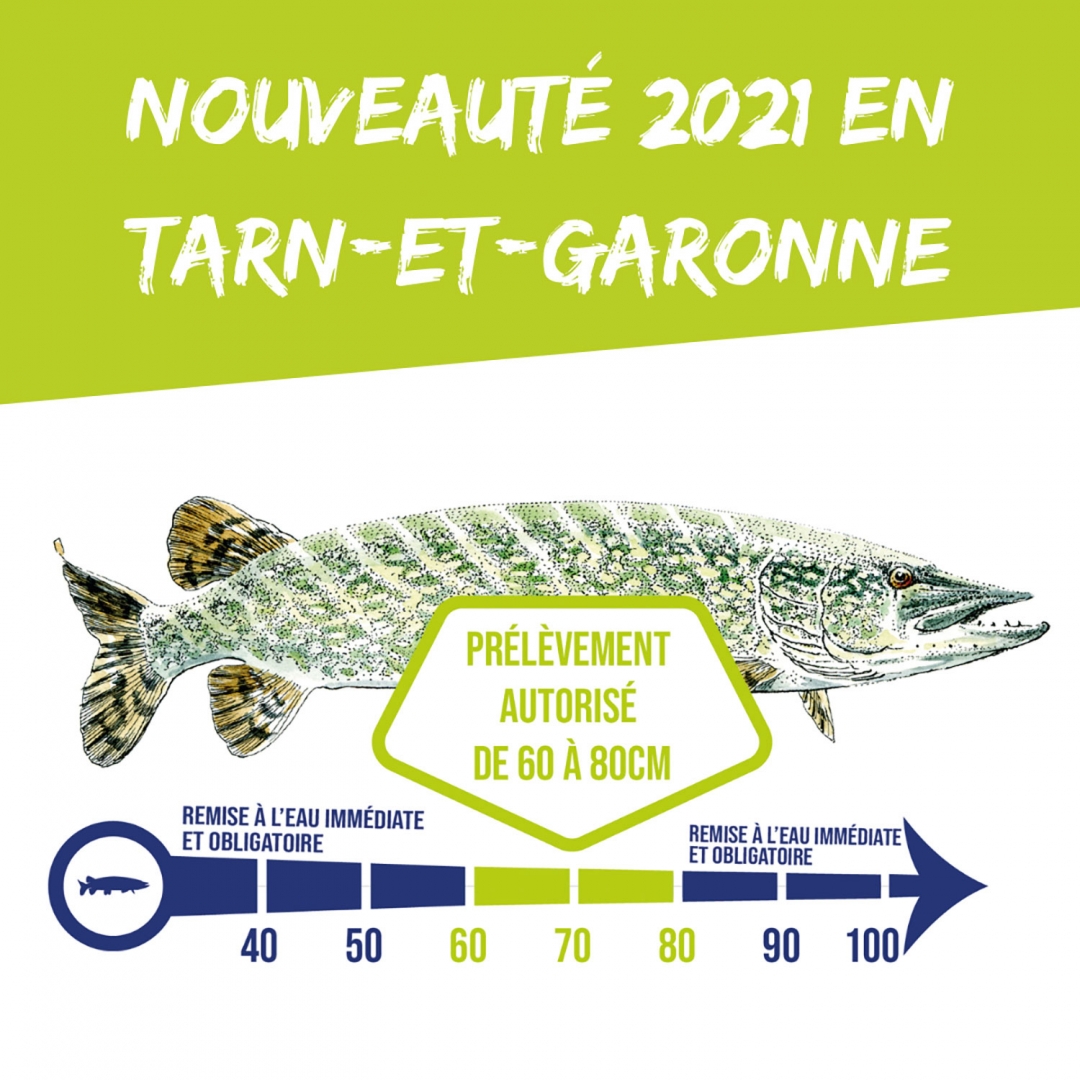 4°) Intégration de la perche commune (Perca Fluviatilis) dans la quota des carnassiers.
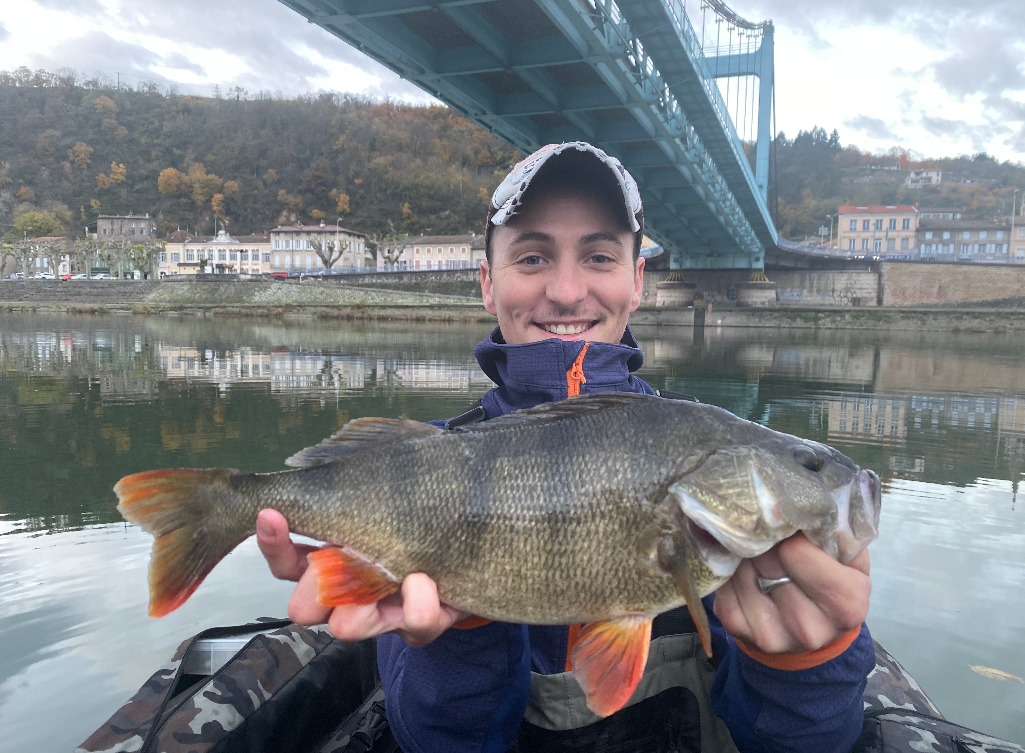 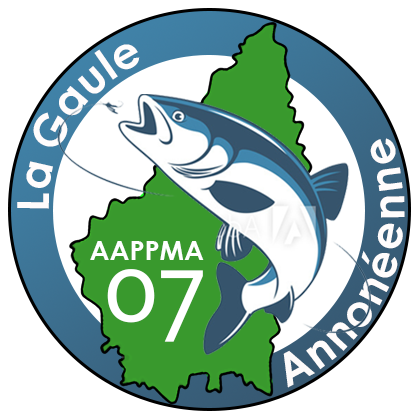 Validation de la carte de pêche « promotionnelle automne » 2022
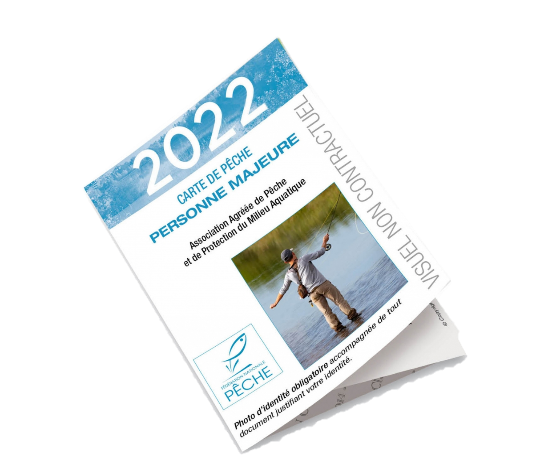 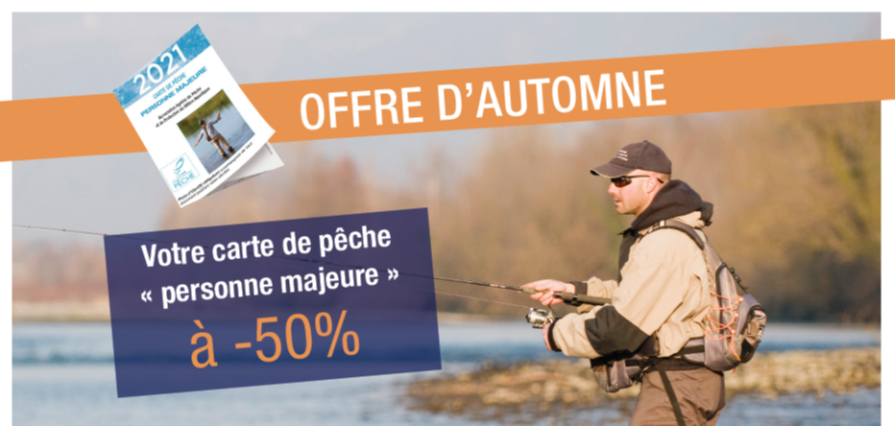 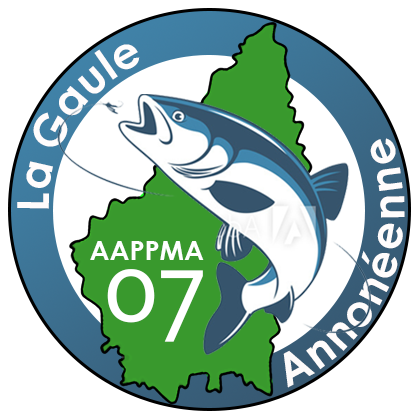 Intervention du syndicat des trois rivières
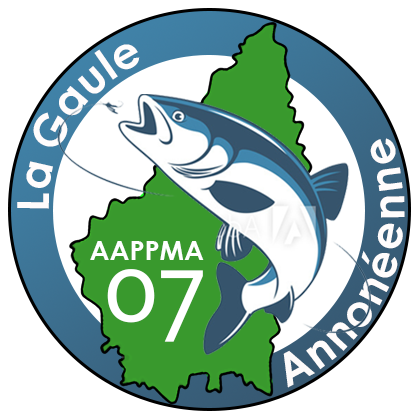 Questions / échanges avec la salle
MERCI DE VOTRE ATTENTION
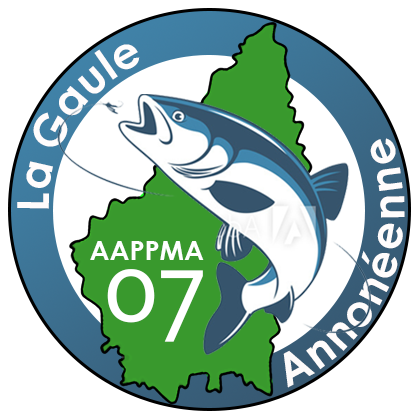